スタンドワイヤレス充電器コンパクトタイプ 5W
【提案書】
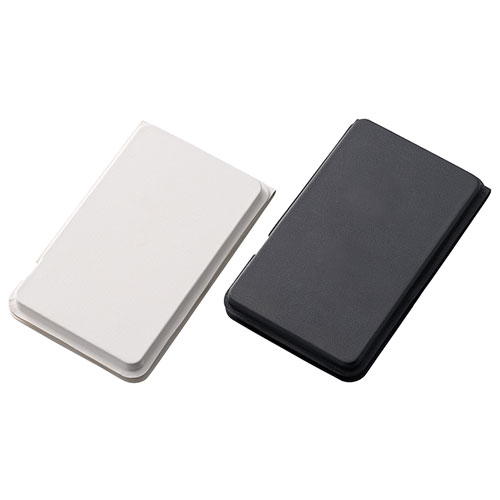 胸ポケットにも入るようなコンパクトなサイズ感で旅行や出張などにも非常に便利な、Type-C対応のワイヤレス充電器です。シンプルなデザインでどんなオリジナル名入れにもマッチします。
特徴
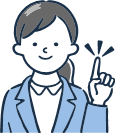 納期
納期スペース
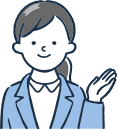 仕様
カラー展開：全2色
素材：PU、シリコン 他
サイズ：71×116×13(mm)
包装：HDPE袋、紙箱
備考：取説付、出力/5W、Type-Cケーブル付属、Qi規格対応
お見積りスペース
お見積